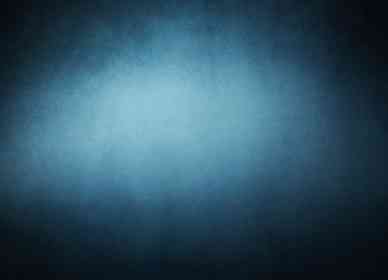 Freedom from Enslavement to Sin
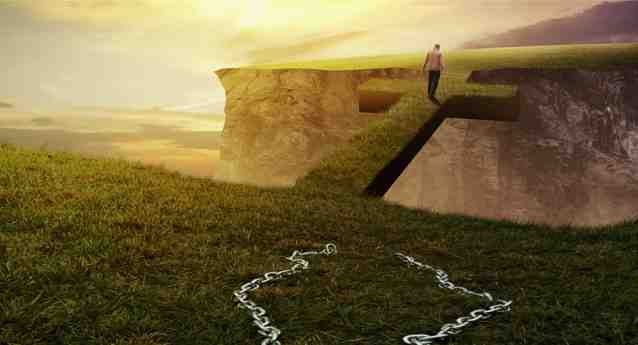 John 8:31-36
1 Commit to Jesus as your Savior..
John 8:31-32 Then Jesus said to those Jews who believed Him, “If you abide in My word, you are My disciples indeed. 32 And you shall know the truth, and the truth shall make you free.”
Rom 6:4 Therefore we were buried with Him through baptism into death, that just as Christ was raised from the dead by the glory of the Father, even so we also should walk in newness of life.
2  Admit the sin controlling you..
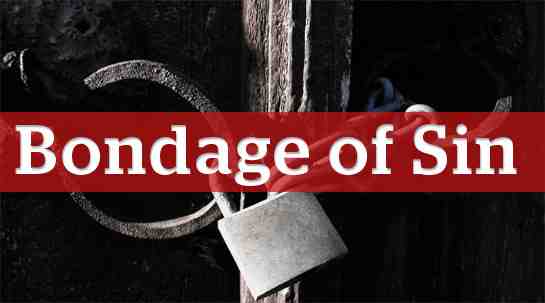 Romans 7:22-24 For I delight in the law of God according to the inward man. 23 But I see another law in my members, warring against the law of my mind, and bringing me into captivity to the law of sin which is in my members. 24 O wretched man that I am! Who will deliver me from this body of death?
3  Realize it is a spiritual problem..
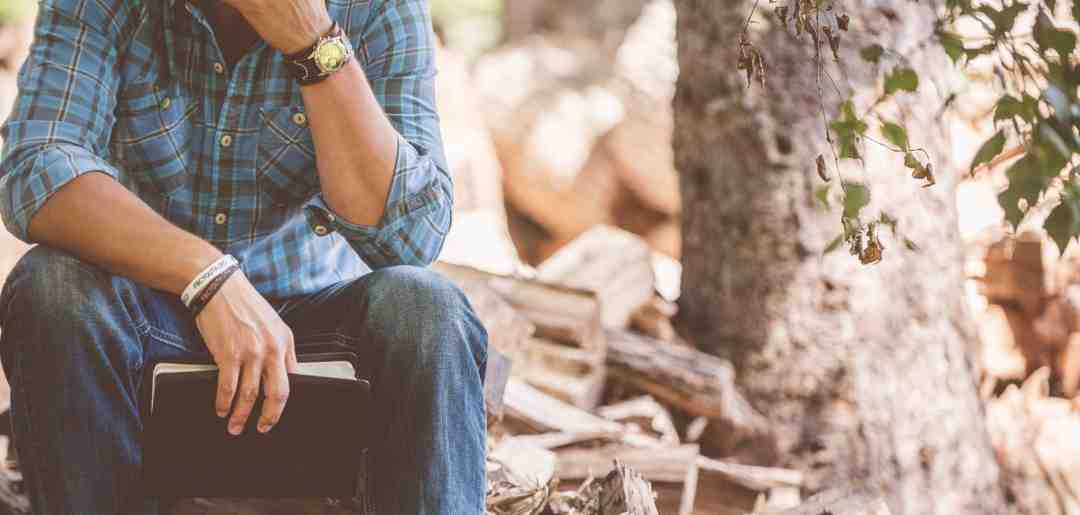 Heb 12:1-2 Therefore we also, since we are surrounded by so great a cloud of witnesses, let us lay aside every weight, and the sin which so easily ensnares us, and let us run with endur-ance the race that is set before us, 2 looking unto Jesus, the author and finisher of our faith..
4  Trace it to its roots..
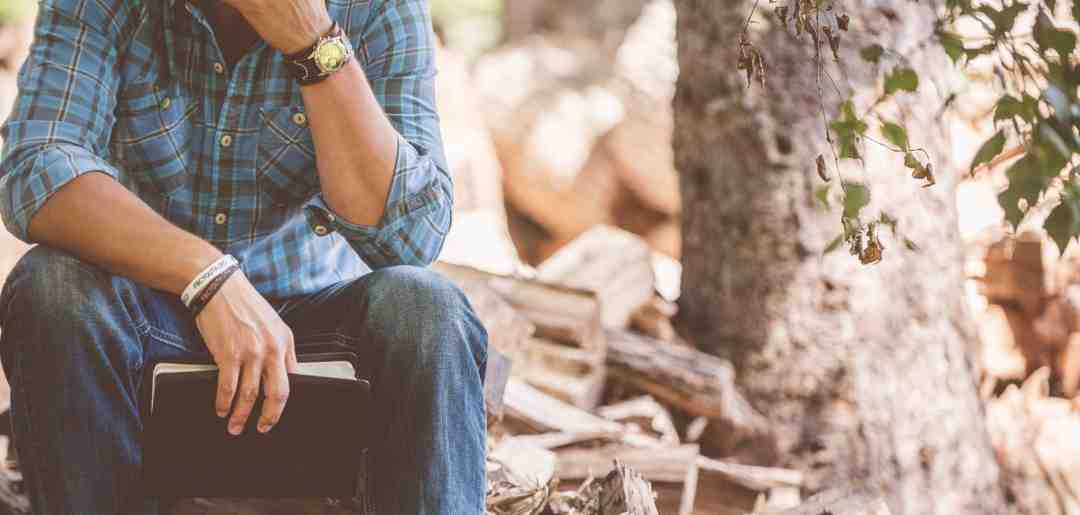 What is the root cause in your life?..
Insecurity ? Inadequacy ?
Acceptance? Approval?
Hunger to be loved?
Reacting to hurt?
Who shall deliver me?
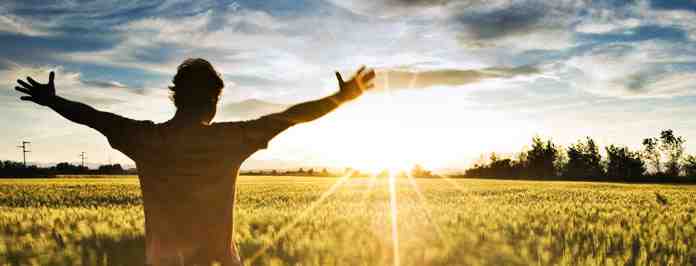 Romans 7:24 O wretched man that I am! Who will deliver me from this body of death? 25 I thank God—through Jesus Christ our Lord!
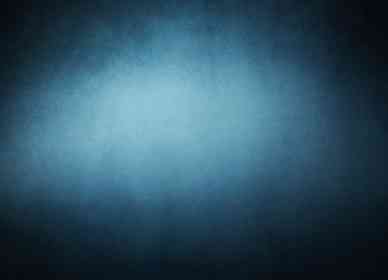 Freedom from Enslavement to Sin
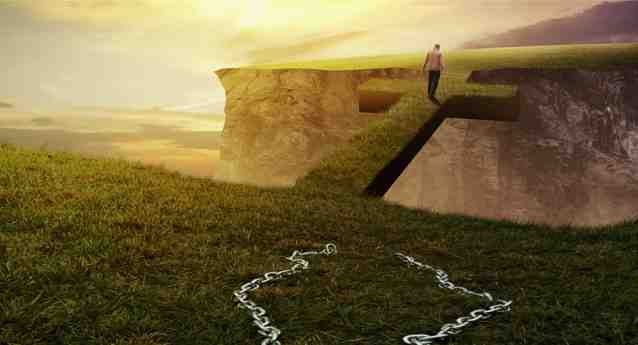 John 8:31-36